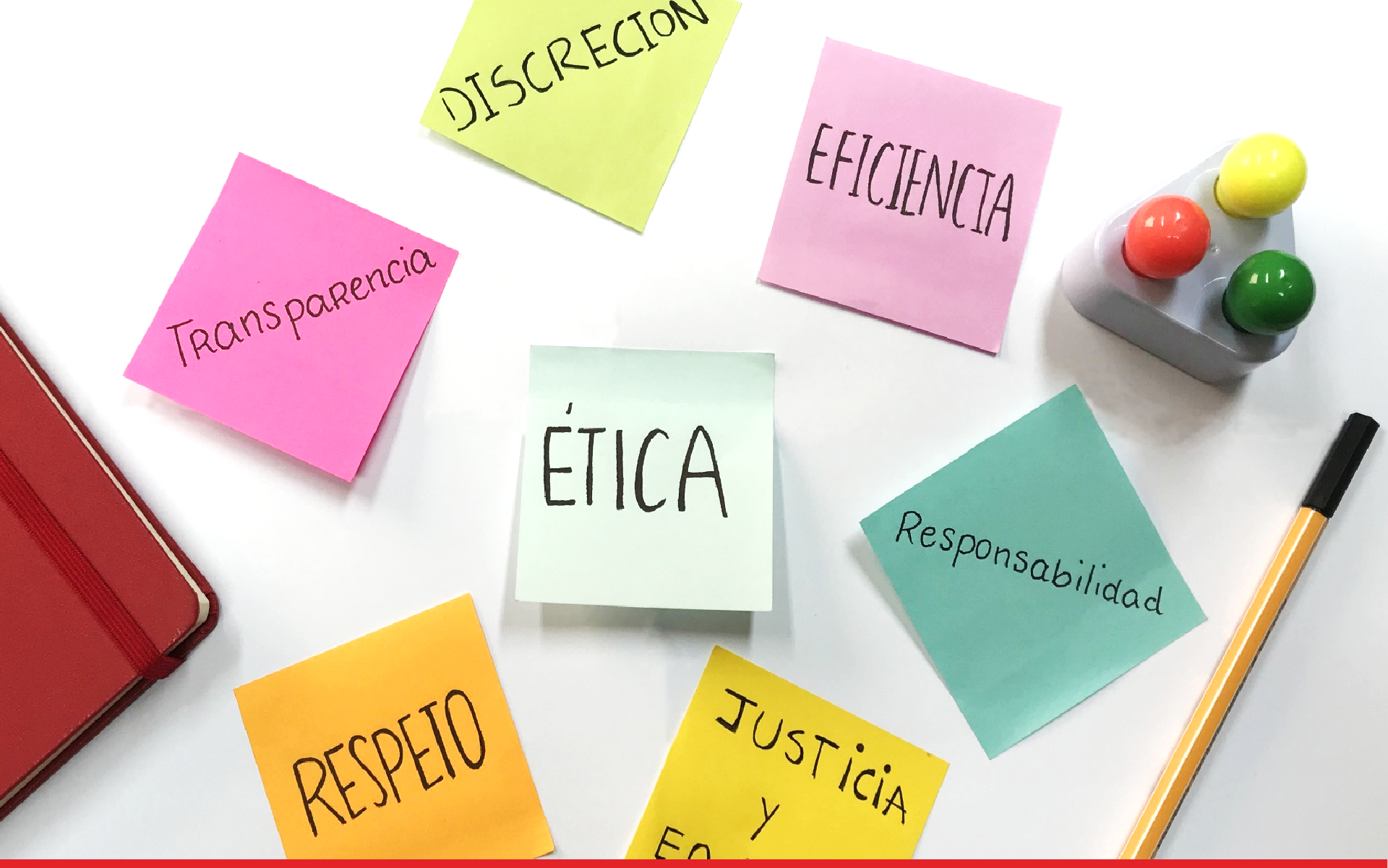 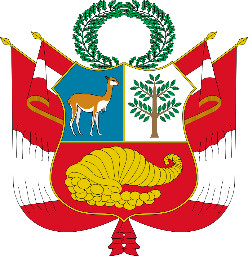 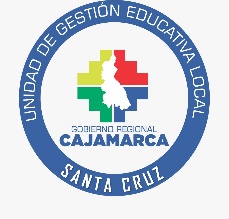 GOBIERNO REGIONAL DE CAJAMARCA
DIRECCION REGIONAL DE EDUCACION
UNIDAD DE GESTION EDUCATIVA LOCAL SANTA CRUZ
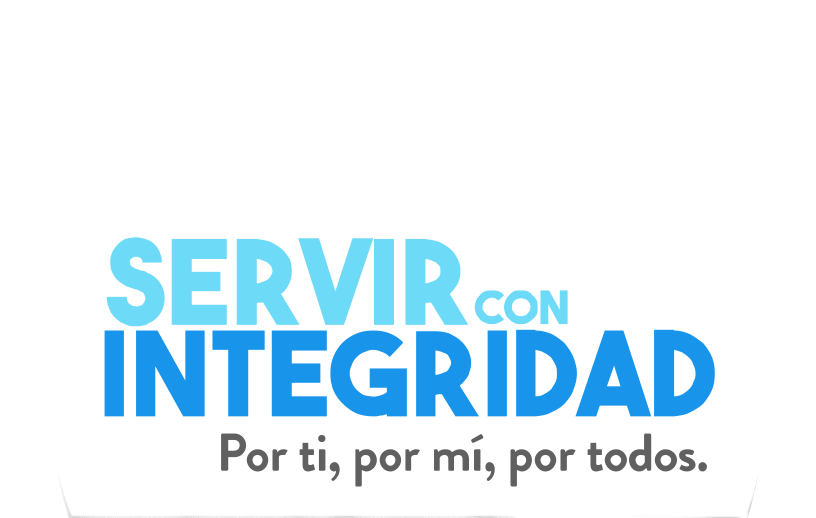 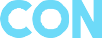 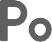 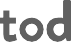 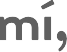 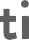 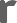 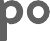 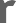 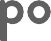 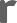 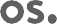 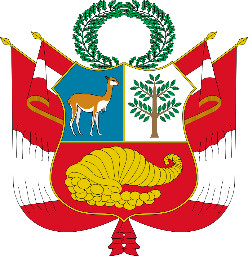 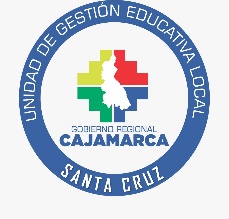 GOBIERNO REGIONAL DE CAJAMARCA
DIRECCION REGIONAL DE EDUCACION
UNIDAD DE GESTION EDUCATIVA LOCAL SANTA CRUZ
OFICINA DE TRANSPARENCIA Y ANTICORRUPCIÓN
ÉTICA EN LA FUNCIÓN  PÚBLICA
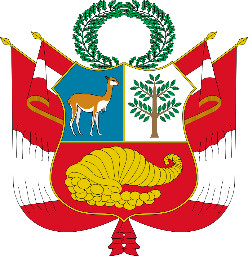 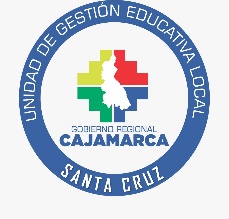 GOBIERNO REGIONAL DE CAJAMARCA
DIRECCION REGIONAL DE EDUCACION
UNIDAD DE GESTION EDUCATIVA LOCAL SANTA CRUZ
Función Pública
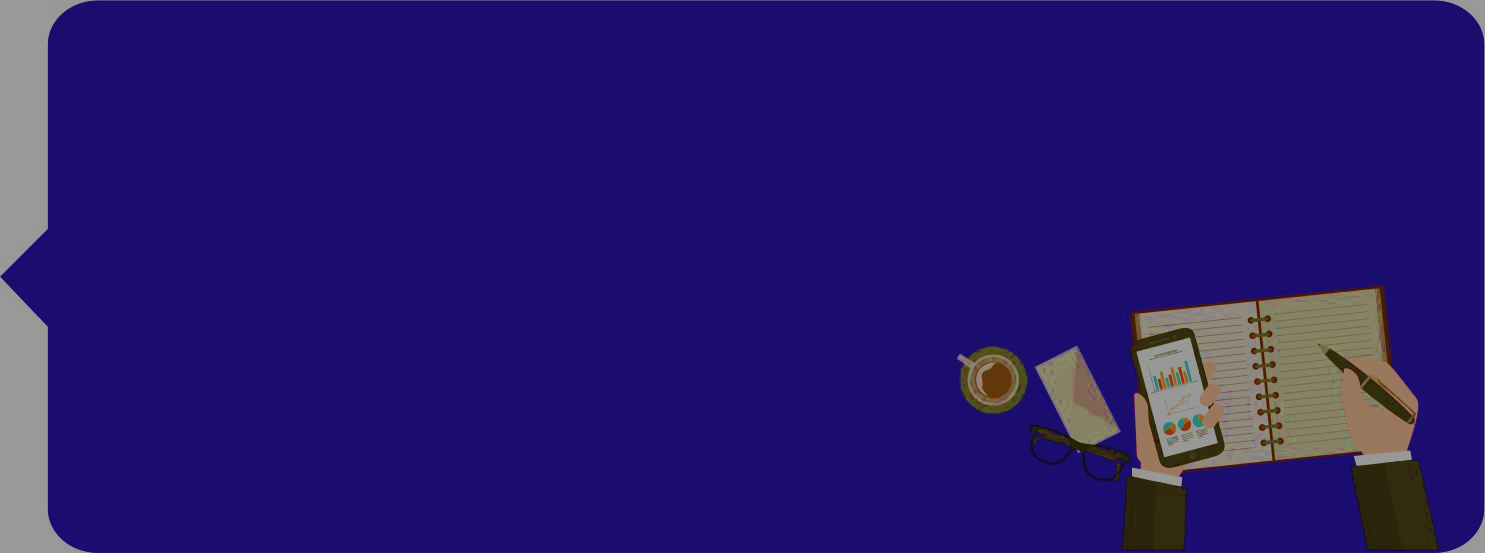 ¿Qué es la Función Pública?
Toda actividad temporal o permanente, remunerada u  honoraria, realizada por una persona en nombre o al  servicio	de	las	entidades	de	la
Administración	Pública,	en	cualquiera  de sus niveles jerárquicos.
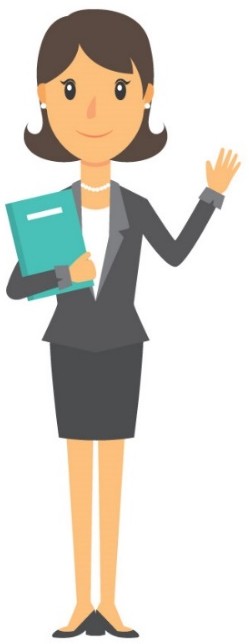 (Artículo 2 de la Ley 27815, Ley del Código de Ética de la Función Púbica)
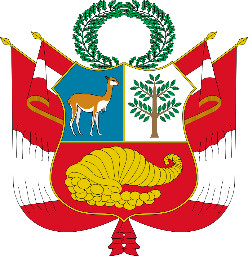 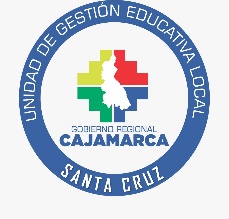 GOBIERNO REGIONAL DE CAJAMARCA
DIRECCION REGIONAL DE EDUCACION
UNIDAD DE GESTION EDUCATIVA LOCAL SANTA CRUZ
Función Pública
Son obligaciones de los trabajadores y funcionarios del Estado, sin perjuicio de las  establecidas en otras normas, las siguientes:
Privilegiar, en el cumplimiento de sus funciones, la satisfacción del ciudadano.
Brindar al ciudadano un servicio imparcial, oportuno, confiable, predecible y de	bajo costo.
Otorgar la información requerida en forma oportuna a los ciudadanos.
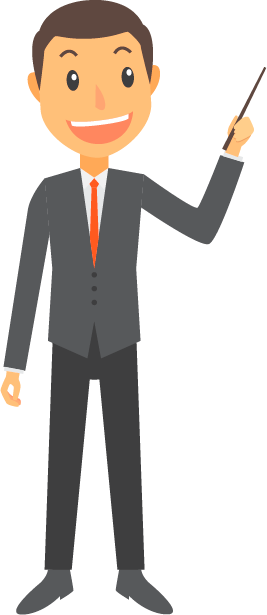 Artículo 11 de la Ley N° 27658, Ley Marco de Modernización de la Gestión del  Estado
Las entidades del Poder Ejecutivo ejercen con imparcialidad y neutralidad los poderes que le  han sido conferidos.
Inciso 4 del artículo V del Título Preliminar de la Ley N°. 29158, Ley Orgánica del Poder  Ejecutivo
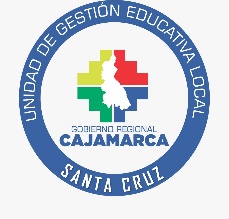 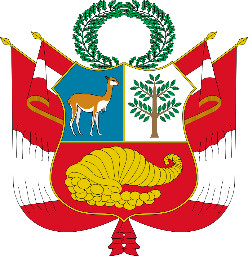 GOBIERNO REGIONAL DE CAJAMARCA
DIRECCION REGIONAL DE EDUCACION
UNIDAD DE GESTION EDUCATIVA LOCAL SANTA CRUZ
Función Pública
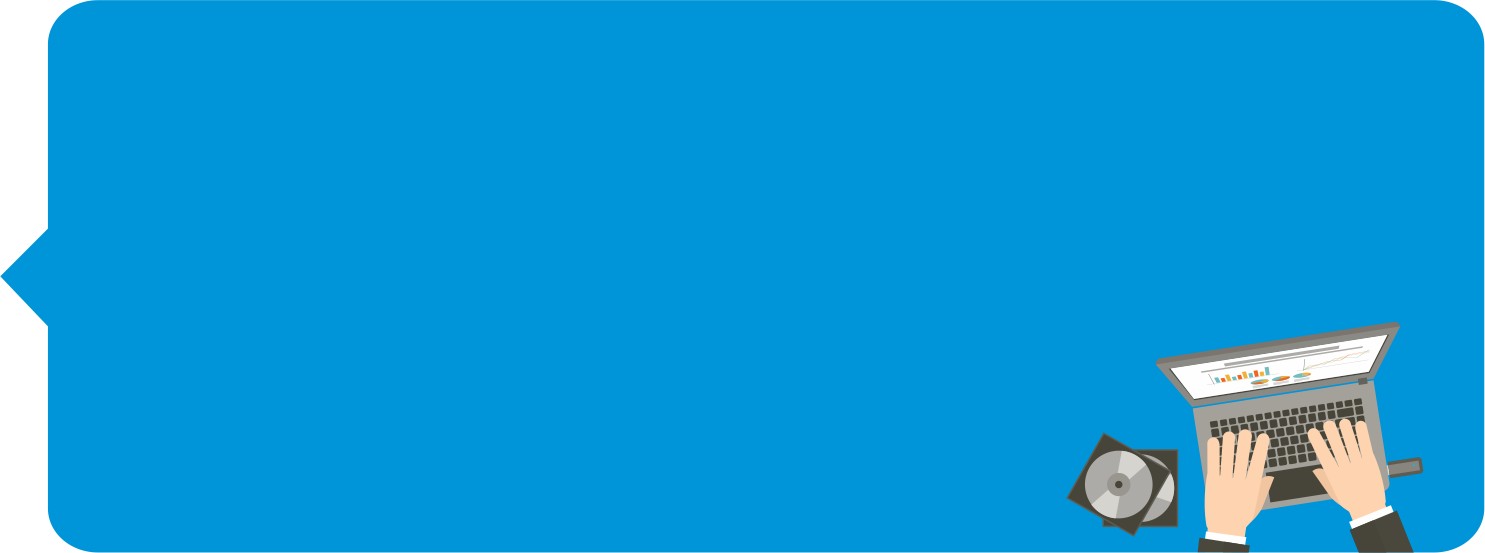 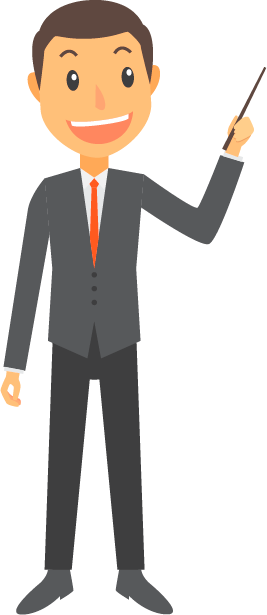 Fines de la Función Pública
Servir a la Nación de acuerdo a la Constitución en  forma eficiente, atendiendo a los ciudadanos
con un adecuado uso de los  recursos públicos.
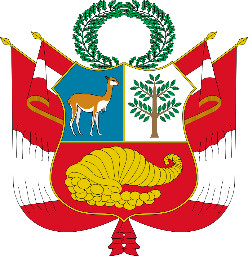 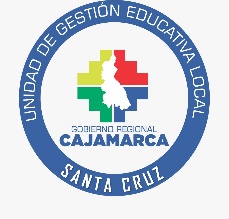 GOBIERNO REGIONAL DE CAJAMARCA
DIRECCION REGIONAL DE EDUCACION
UNIDAD DE GESTION EDUCATIVA LOCAL SANTA CRUZ
Función Pública
¿Qué logramos?
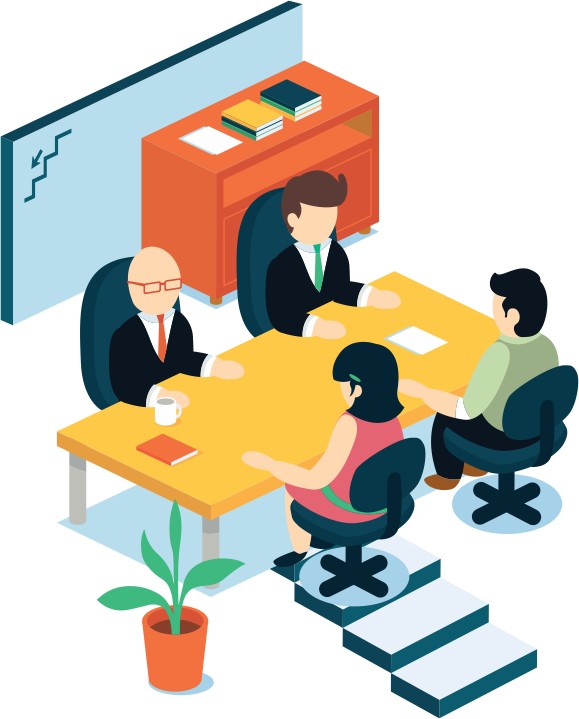 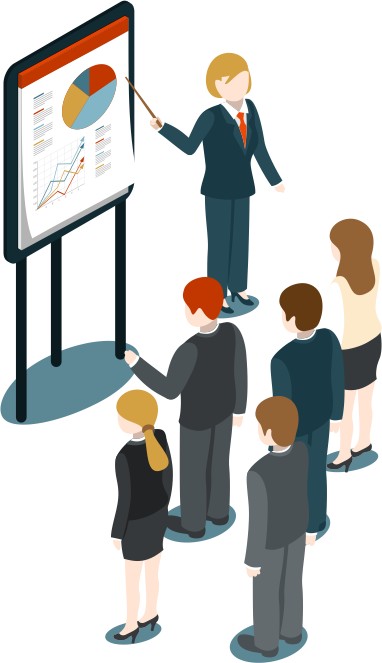 Una mejor atención  a la ciudadanía
Priorizar y optimizar el uso  de los recursos públicos
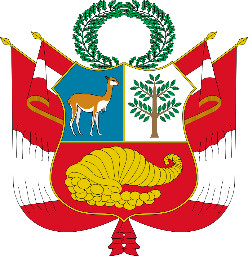 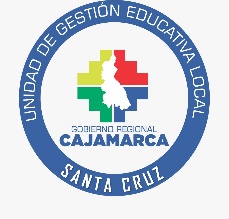 GOBIERNO REGIONAL DE CAJAMARCA
DIRECCION REGIONAL DE EDUCACION
UNIDAD DE GESTION EDUCATIVA LOCAL SANTA CRUZ
El servidor público
¿Quién es?

Todo funcionario, servidor o empleado  de las entidades de la Administración  Pública, en cualquiera de los niveles  jerárquicos, sea éste nombrado,  contratado, designado, de confianza o  electo que desempeñe actividades o  funciones en nombre o al servicio del  Estado.
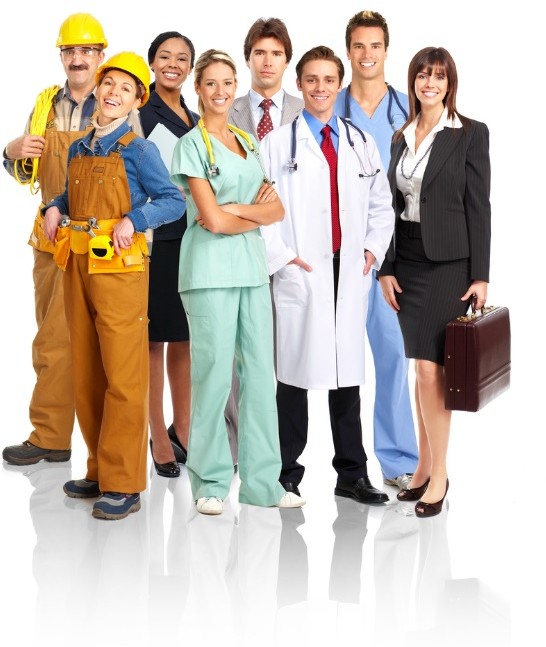 (Artículo 4.1 de la Ley del Código de Ética de la Función Pública)
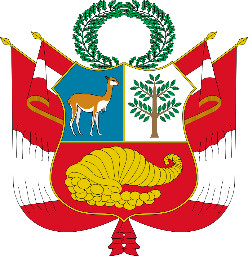 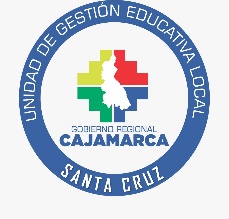 GOBIERNO REGIONAL DE CAJAMARCA
DIRECCION REGIONAL DE EDUCACION
UNIDAD DE GESTION EDUCATIVA LOCAL SANTA CRUZ
Ética pública
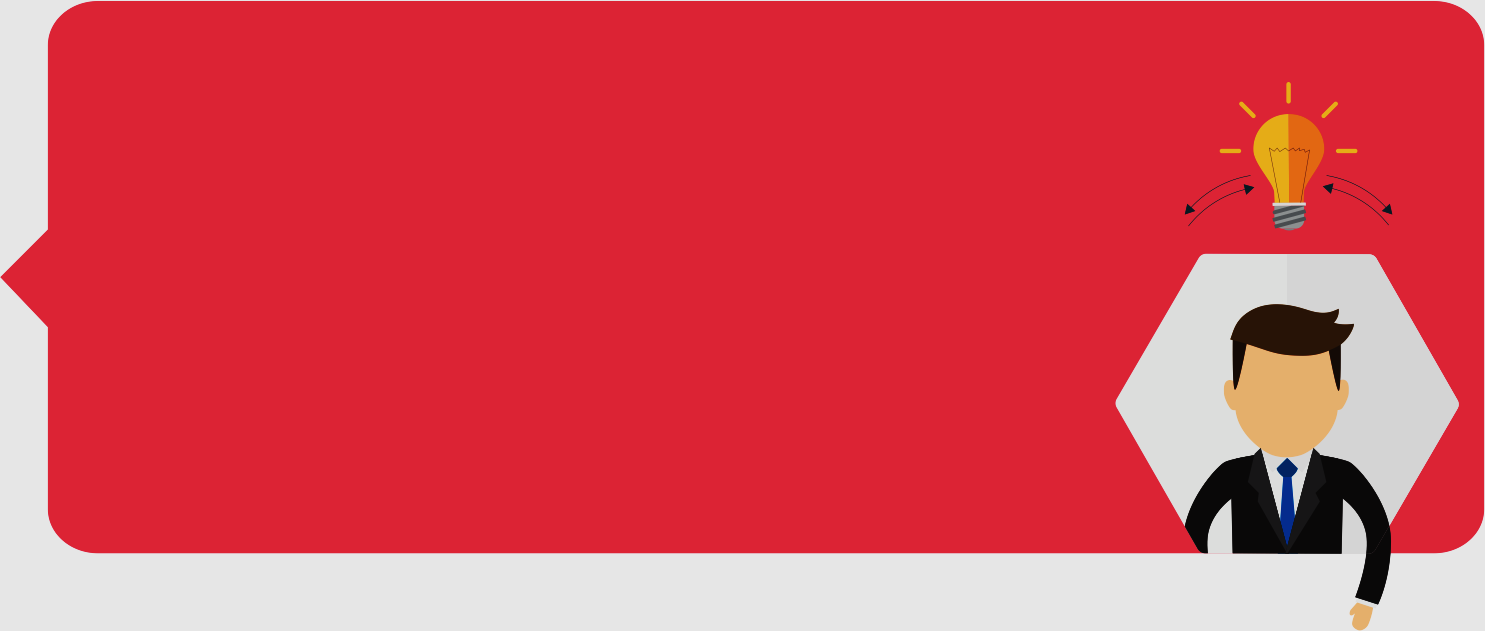 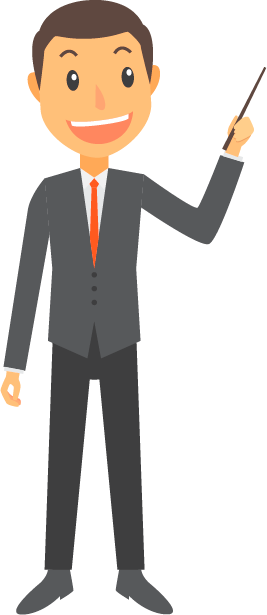 ¿Qué es la Ética Pública?
Desempeño de los empleados públicos basado  en	la	observancia	de	valores,	principios	y  deberes que garantizan el profesionalismo y la  eficacia de la función pública
(Artículo 3 del Título I del Reglamento del Código de Ética de la Función Pública)
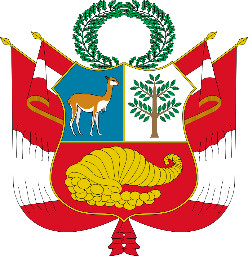 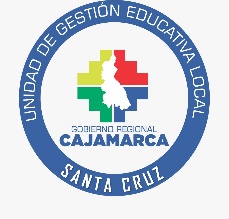 GOBIERNO REGIONAL DE CAJAMARCA
DIRECCION REGIONAL DE EDUCACION
UNIDAD DE GESTION EDUCATIVA LOCAL SANTA CRUZ
Ética aplicada a la función pública
¿Por qué es importante contar con un  Código de Ética?
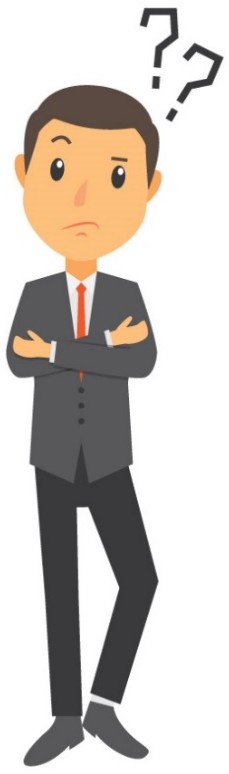 Representa una importante guía de conducta para los funcionarios y  también son herramientas que permiten la prevención de la corrupción.

Éstas normas no sólo buscan prohibir las prácticas corruptas sino que  describen y procuran evitar situaciones que induzcan a la violación de los  deberes de los funcionarios públicos.
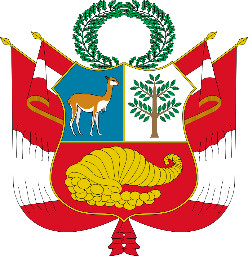 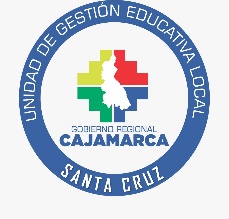 GOBIERNO REGIONAL DE CAJAMARCA
DIRECCION REGIONAL DE EDUCACION
UNIDAD DE GESTION EDUCATIVA LOCAL SANTA CRUZ
Ley N° 27815
Código de Ética de la  Función Pública
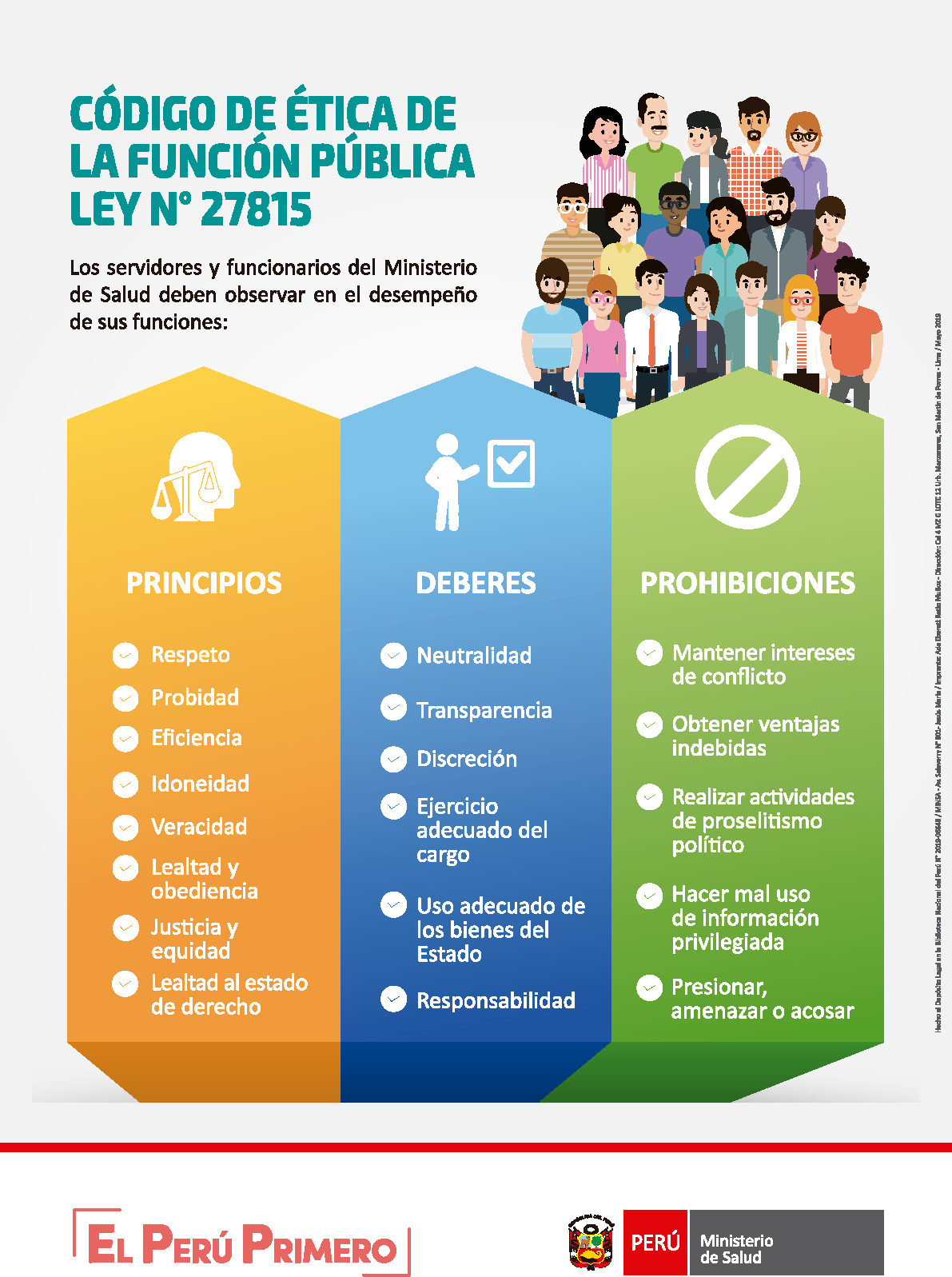 Contiene principios y valores, cuyo  objeto es guiar a los servidores y  funcionarios públicos hacia un  desempeño ético de sus cargos.
El código establece los principios,  deberes y prohibiciones éticas que  rigen para los empleados públicos.
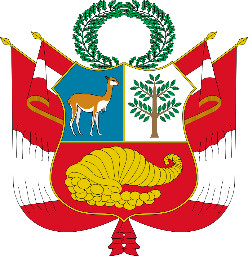 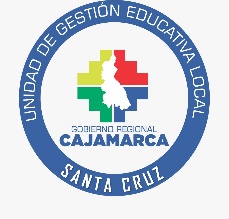 GOBIERNO REGIONAL DE CAJAMARCA
DIRECCION REGIONAL DE EDUCACION
UNIDAD DE GESTION EDUCATIVA LOCAL SANTA CRUZ
Ley N° 27815
Principios éticos del servidor público
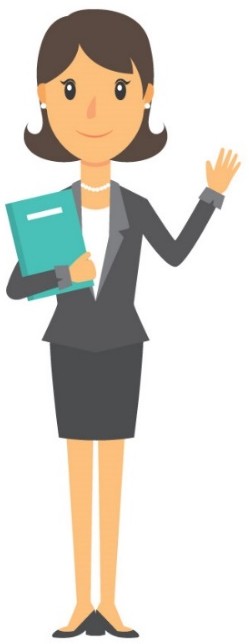 Lealtad y
Justicia y
Respeto
Obediencia
Equidad
Lealtad al
Estado de
Probidad
Veracidad
Derecho
Eficiencia
Idoneidad
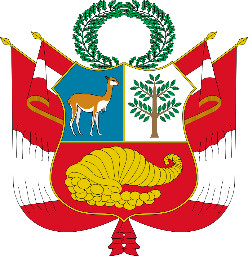 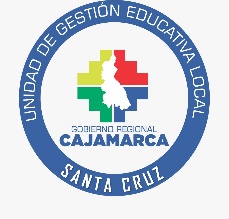 GOBIERNO REGIONAL DE CAJAMARCA
DIRECCION REGIONAL DE EDUCACION
UNIDAD DE GESTION EDUCATIVA LOCAL SANTA CRUZ
Principios éticos de la función pública
Respeto	:	Respetar la Constitución Política del Perú y sus Leyes
Probidad	:	Actuar con rectitud, honradez y honestidad
Eficiencia
:	Capacitarse permanentemente, a fin de garantizar la calidad en  la función pública
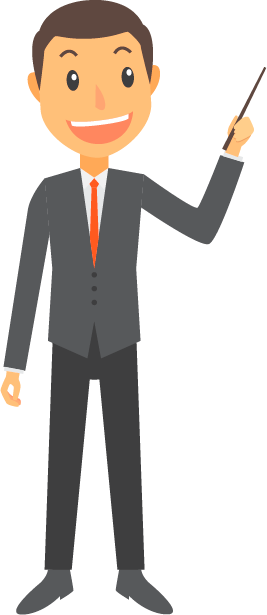 Idoneidad
:	Contar con aptitudes técnicas, legales y morales esenciales para  el ejercicio de la función pública
Veracidad
:	Expresarse con autenticidad en relaciones funcionales con los  compañeros y la ciudadanía
Lealtad y	:
Obediencia
Actuar con lealtad a los principios y ser obediente a lo dispuesto  por la ley
Justicia y equidad	:	Permanente disposición para el cumplimiento de sus funciones,  otorgando a c/u lo que es debido, actuando con equidad
Lealtad al Estado	:
del Derecho
El funcionario de confianza debe lealtad a la Constitución y el  Estado de Derecho
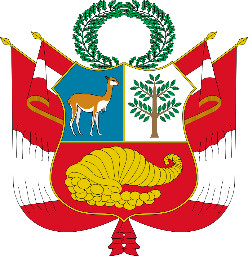 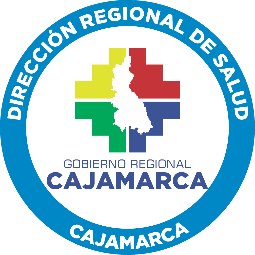 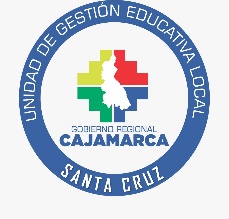 GOBIERNO REGIONAL DE CAJAMARCA
DIRECCION REGIONAL DE EDUCACION
UNIDAD DE GESTION EDUCATIVA LOCAL SANTA CRUZ
¿Fin de mes, pagaron ya?
Date un saltito por el banco en el almuerzo, ganará tiempo en el día
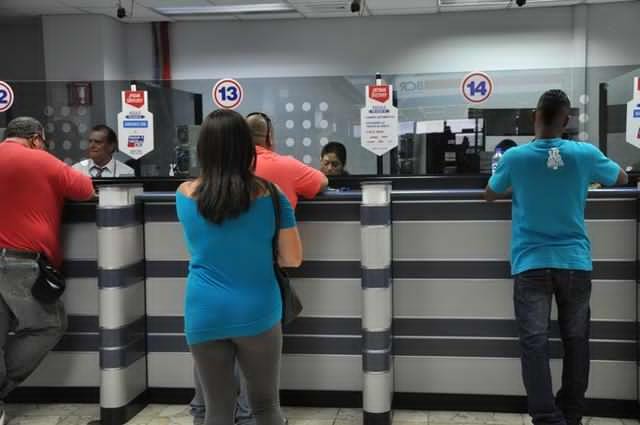 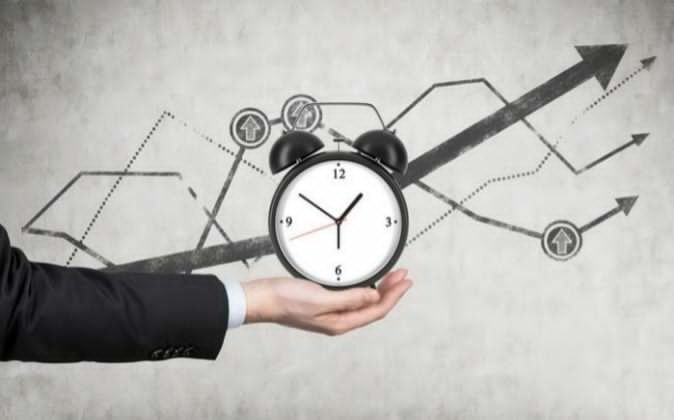 Principio de Probidad
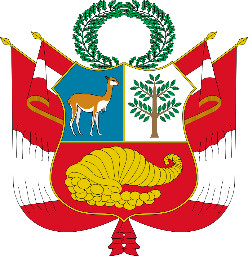 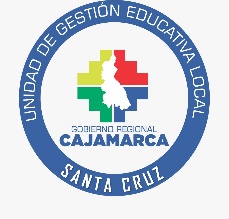 GOBIERNO REGIONAL DE CAJAMARCA
DIRECCION REGIONAL DE EDUCACION
UNIDAD DE GESTION EDUCATIVA LOCAL SANTA CRUZ
¿Quieres actualizar tu  estado de Facebook?
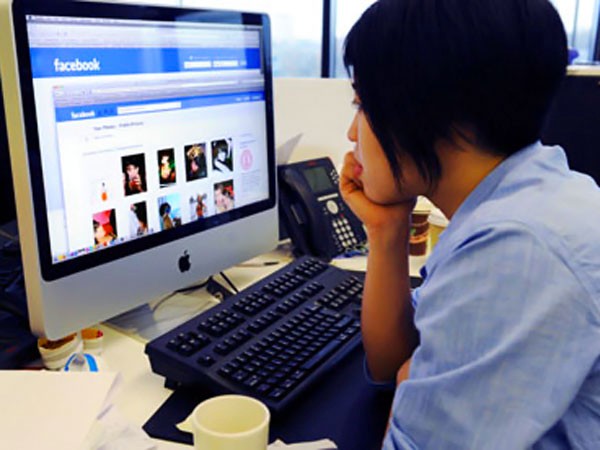 Tu tiempo como servidor  público es valioso, empléalo  adecuadamente.
Principio de Respeto
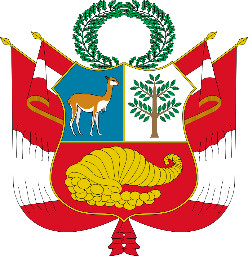 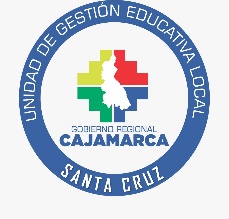 GOBIERNO REGIONAL DE CAJAMARCA
DIRECCION REGIONAL DE EDUCACION
UNIDAD DE GESTION EDUCATIVA LOCAL SANTA CRUZ
Principios
¡La buenas ideas triunfan!
Yo me capacito constantemente
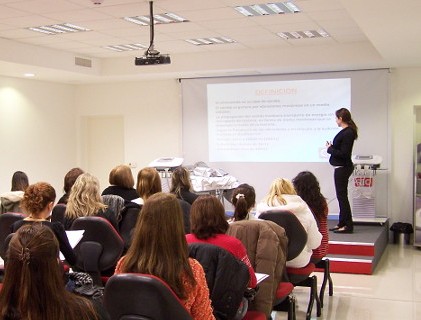 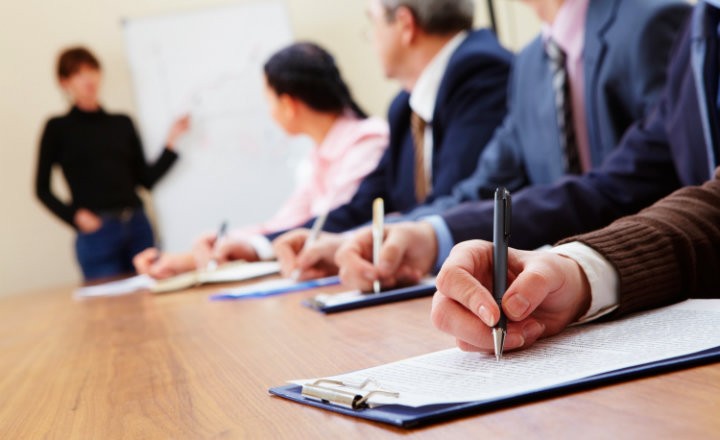 Principio de Eficiencia
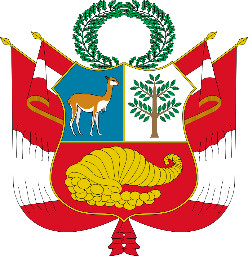 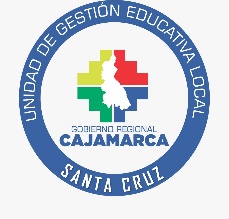 GOBIERNO REGIONAL DE CAJAMARCA
DIRECCION REGIONAL DE EDUCACION
UNIDAD DE GESTION EDUCATIVA LOCAL SANTA CRUZ
Ley N° 27815
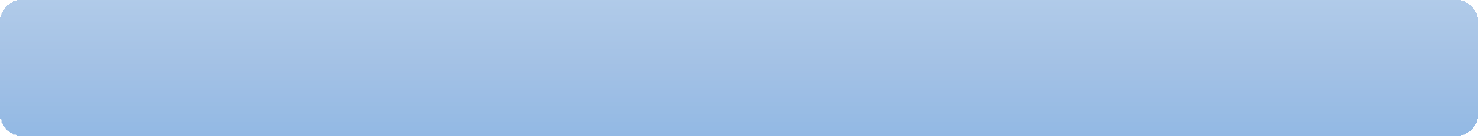 Deberes de la Función Pública
Neutralidad
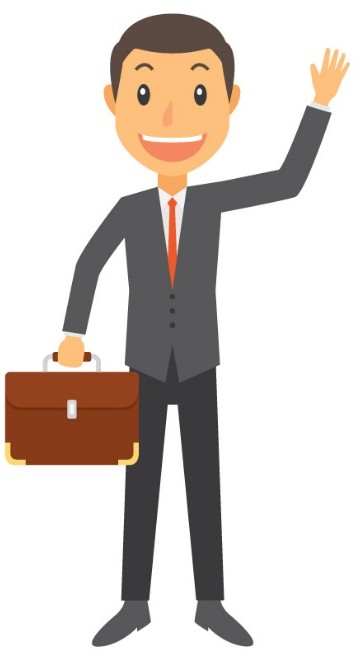 Discreción
Transparencia
Ejercicio  adecuado del  cargo
Uso adecuado  de los Bienes  del Estado
Responsabilidad
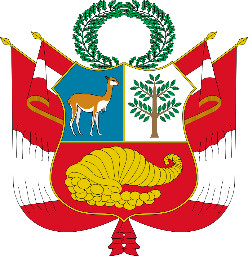 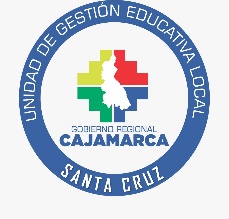 GOBIERNO REGIONAL DE CAJAMARCA
DIRECCION REGIONAL DE EDUCACION
UNIDAD DE GESTION EDUCATIVA LOCAL SANTA CRUZ
Deberes éticos del sector público
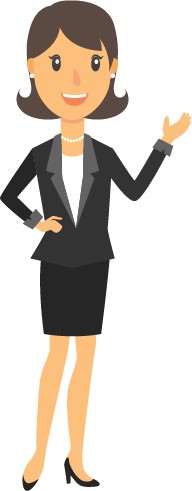 Neutralidad	:	Actuar con absoluta imparcialidad e independencia
Transparencia	:	Brindar información fidedigna, completa y oportuna
Ejercicio  Adecuado del  cargo
:	No tomar represalias ni coacción contra otros servidores  públicos
Responsabilidad	:	Desarrollar sus funciones a cabalidad y en forma integral
Uso adecuado de	:	Proteger y conservar los bienes del Estado, haciendo uso
los bienes del	racional de ellos
Estado
Discreción	:
Guardar reserva de información sobre hechos o información  de la institución
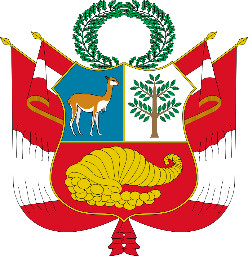 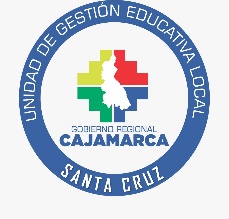 GOBIERNO REGIONAL DE CAJAMARCA
DIRECCION REGIONAL DE EDUCACION
UNIDAD DE GESTION EDUCATIVA LOCAL SANTA CRUZ
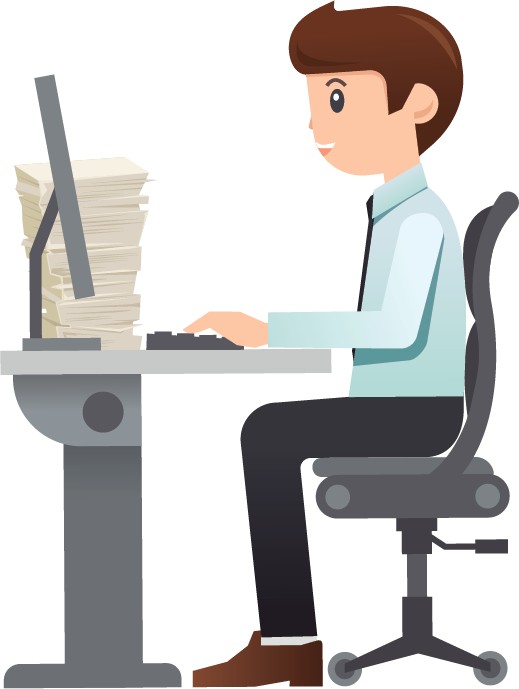 Soy servidor público y recibo dos expedientes.  Uno de ellos ha sido presentado por una  persona influyente y viene “recomendado”.  Tengo que decidir cuál tramito primero.
¿Qué hago?
Deber de Neutralidad
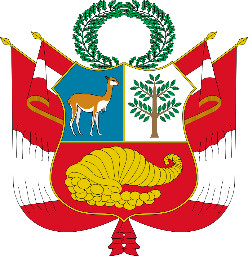 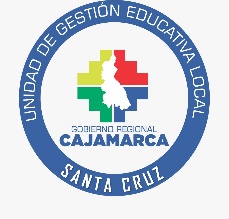 GOBIERNO REGIONAL DE CAJAMARCA
DIRECCION REGIONAL DE EDUCACION
UNIDAD DE GESTION EDUCATIVA LOCAL SANTA CRUZ
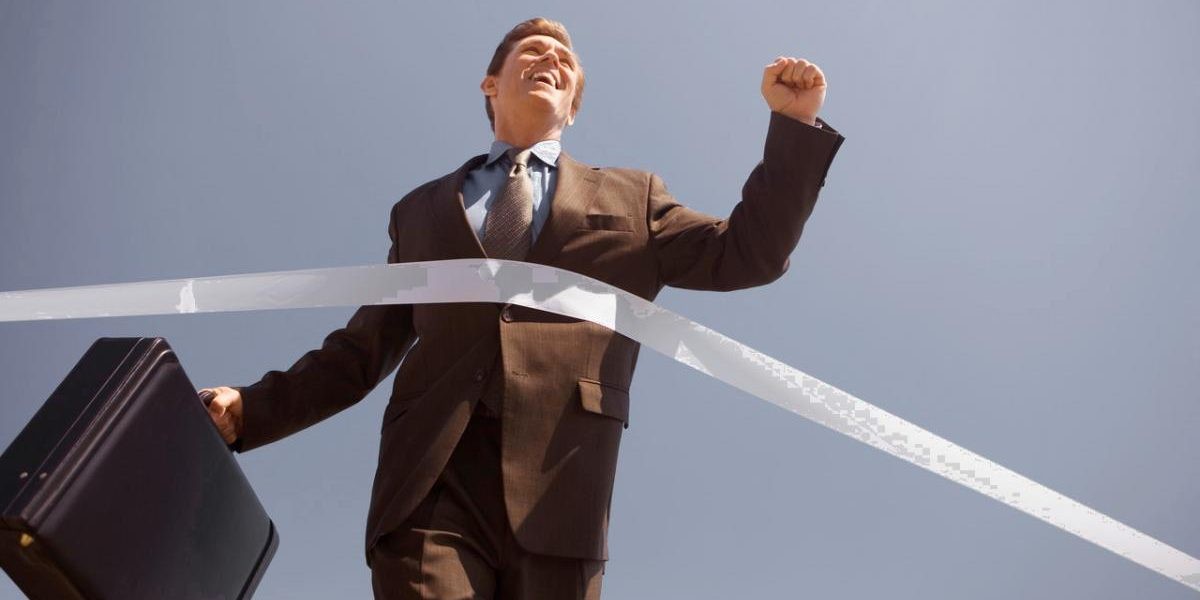 ¿Encuentro con amigos?
Termina tus pendientes a  tiempo, que hoy es noche de  patas.
Deber de Responsabilidad
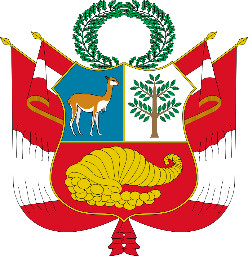 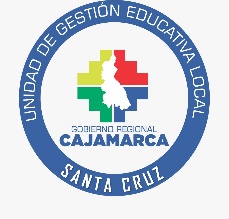 GOBIERNO REGIONAL DE CAJAMARCA
DIRECCION REGIONAL DE EDUCACION
UNIDAD DE GESTION EDUCATIVA LOCAL SANTA CRUZ
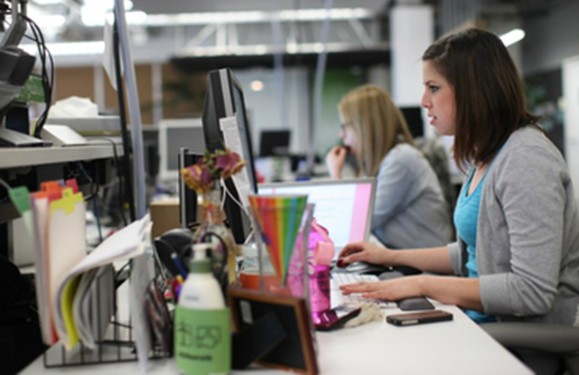 ¿Empezó la época  escolar?
Recuerda que los útiles de  escritorio son para uso  institucional.
Uso adecuado de los bienes
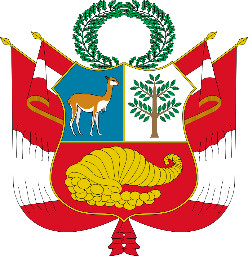 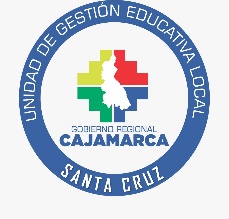 GOBIERNO REGIONAL DE CAJAMARCA
DIRECCION REGIONAL DE EDUCACION
UNIDAD DE GESTION EDUCATIVA LOCAL SANTA CRUZ
Prohibiciones del servidor público
Ley N° 27815
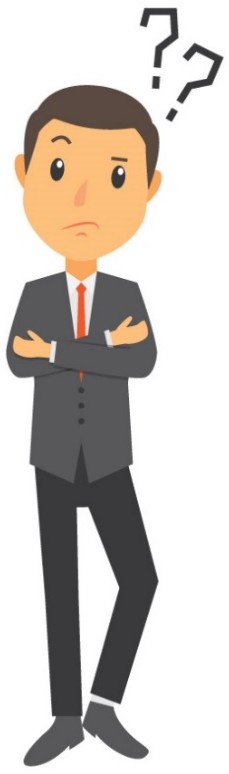 Mantener intereses de conflicto
Hacer mal uso de la información privilegiada  Obtener ventajas indebidas
Presionar, amenazar y/o acosar


Realizar actividades de proselitismo político
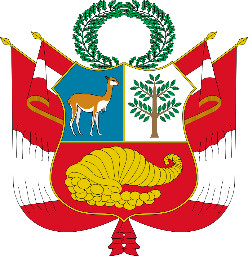 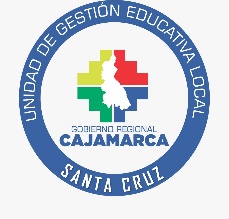 GOBIERNO REGIONAL DE CAJAMARCA
DIRECCION REGIONAL DE EDUCACION
UNIDAD DE GESTION EDUCATIVA LOCAL SANTA CRUZ
Prohibiciones del sector público
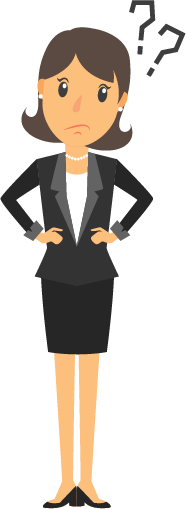 Mantener intereses de  conflicto
:	Evitar relaciones o aceptar situaciones que entren en  conflicto con su función
Obtener ventajas  indebidas
:	Evitar obtener beneficios o ventajas indebidas para sí  o para otros, mediante el cargo de desempeña
Realizar actividades de  proselitismo político
:	No utilizar los bienes del Estado ni de su función  función a favor o en contra de un candidato, partido  u organización política
Hacer mal uso de  información privilegiada
:	No participar en transacciones u operaciones  financieras utilizando información privilegiada de la  institución
Presionar, amenazar y/o	:	No ejercer presiones, amenazar o acoso sexual contra
acosar	otros servidores públicos o subordinados.
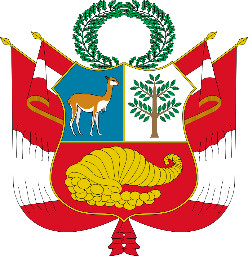 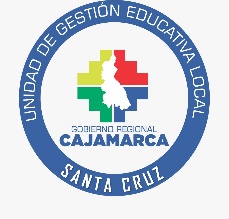 GOBIERNO REGIONAL DE CAJAMARCA
DIRECCION REGIONAL DE EDUCACION
UNIDAD DE GESTION EDUCATIVA LOCAL SANTA CRUZ
¿Te ofrecieron un presente?
Ten cuidado, el mejor regalo es un reconocimiento por tu  trabajo bien hecho.
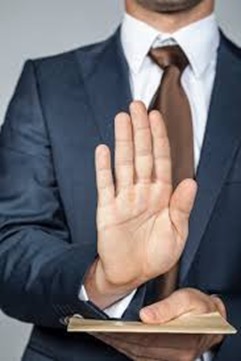 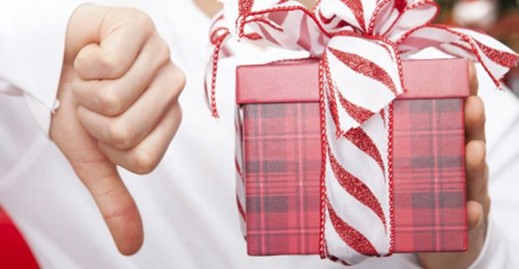 Obtener ventajas indebidas
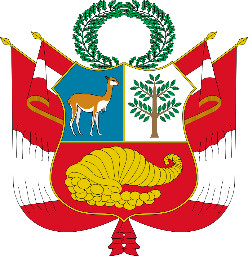 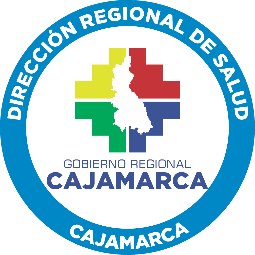 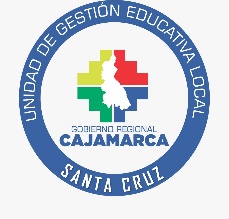 GOBIERNO REGIONAL DE CAJAMARCA
DIRECCION REGIONAL DE EDUCACION
UNIDAD DE GESTION EDUCATIVA LOCAL SANTA CRUZ
¿Sabías que difundir información sobre una licitación  en proceso puede ser sancionada?
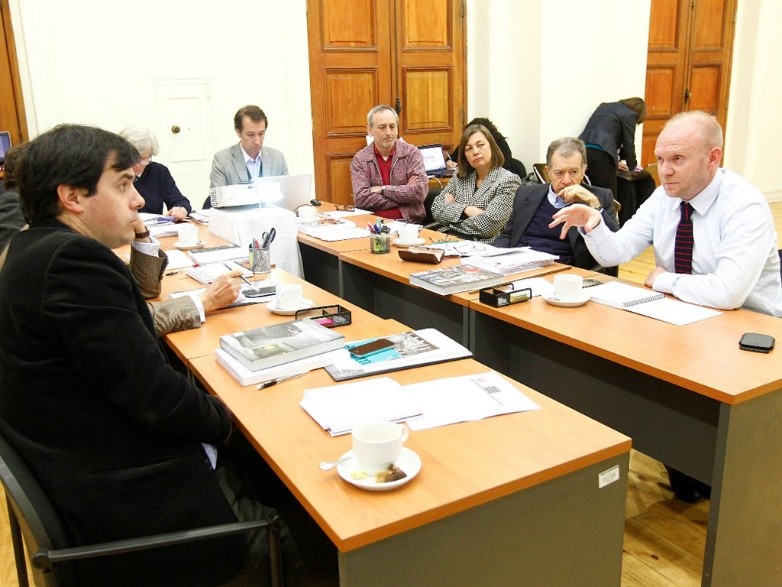 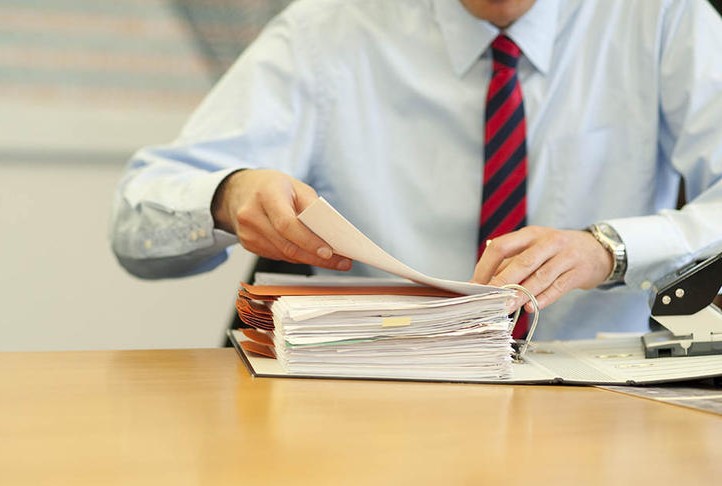 Hacer mal uso de información privilegiada
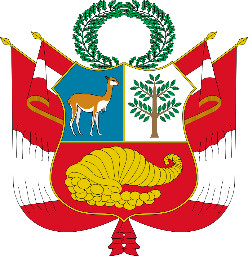 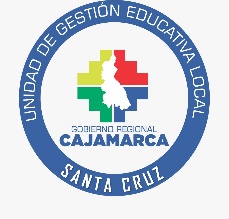 GOBIERNO REGIONAL DE CAJAMARCA
DIRECCION REGIONAL DE EDUCACION
UNIDAD DE GESTION EDUCATIVA LOCAL SANTA CRUZ
IMPLEMENTACIÓN DE ACCIONES DEL MODELO DE INTEGRIDAD
Decreto Legislativo N° 1327, Decreto Legislativo que establece medidas de protección para el denunciante de  actos de corrupción y sanciona las denuncias realizadas de mala fe.

Decreto Supremo N° 010-2017-JUS, Reglamento del Decreto Legislativo N° 1327.


Decreto Supremo N° 092-2017-PCM, Política Nacional de Integridad y Lucha contra la Corrupción.


Decreto Supremo N° 042-2018-PCM, se establecen medidas para fortalecer la integridad y lucha  contra la corrupción.

Decreto Supremo N° 044-2018-PCM, Plan Nacional de Integridad y Lucha contra la Corrupción 2018-  2021.

Decreto Supremo N° 056-2018-PCM, Política General de Gobierno al 2021.

Directiva N° 001-2019-PCM/SIP “Lineamientos para la implementación de la función de integridad en las  entidades de la Administración Pública”, aprobada por Resolución de Secretaría de Integridad Pública N° 001-  2019-PCM/SIP, de fecha 24 de julio de 2019.
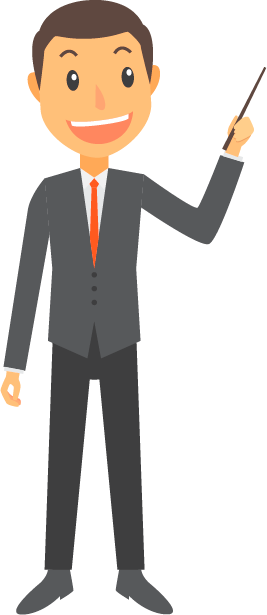 GRACIAS